High Performing Quality Improvement Teams
Victoria Kennel, PhD
University of Nebraska Medical Center
Learning Objectives
Compose a high performing quality improvement team
Discuss strategies to lead effective teams
Define desired team performance outcomes
Small Group Discussion
What do quality improvement teams look like at your organization?
What works well?
What challenges do you encounter?
Why Improvement Teams?
Quality improvement is complex and the path to improvement isn’t always clear
Processes don’t exist in a vacuum
Interprofessional approach allows us to use the knowledge, skills, experiences of many professionals 
Efficient use of resources
https://www.hrsa.gov/sites/default/files/quality/toolbox/508pdfs/improvementteams.pdf
Your Capstone Project
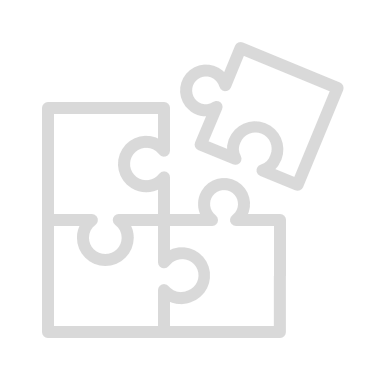 Quick Team Self-Assessment
Does our team have the right people on it with the right mix of individual and team knowledge, skills, and attributes?
Do team members possess the right beliefs and attitudes about our team?
Is our team consistently demonstrating effective teamwork behaviors?
Are team members sharing information effectively with each other and with those outside of the team?
Do team members have a shared understanding about priorities, roles, vision, etc.?
Are the necessary conditions in place to enable our team to work together and succeed?
Are our team leader and/or other members demonstrating leadership behaviors that help the team?
5 = Very Strong
4 = Fairly Strong
3 = Neither
2 = Fairly Weak
1 = Very Weak
Tannenbaum, S., & Salas, E. (2021). Teams that work.  Oxford University Press. Tool D – Quick Diagnostic, pp. 223-226.
7 C’s – Teams that Work
Tannenbaum, S., & Salas, E. (2021). Teams that work.  Oxford University Press.
Capability
Knowledge, skills, abilities, and other attributes among members of your team
Tannenbaum, S., & Salas, E. (2021). Teams that work.  Oxford University Press.
Ideal Qualities for Improvement Team Members
https://www.hrsa.gov/sites/default/files/quality/toolbox/508pdfs/improvementteams.pdf
Cooperation
Attitudes and beliefs team members have about their team that emerge as a result of interactions over time
Tannenbaum, S., & Salas, E. (2021). Teams that work.  Oxford University Press.
Coordination
What we usually think of when we say “teamwork”
Tannenbaum, S., & Salas, E. (2021). Teams that work.  Oxford University Press.
Communication
Clearly and accurately sharing information that is useful, on time, to the right people
"more is not better; better is better"
Tannenbaum, S., & Salas, E. (2021). Teams that work.  Oxford University Press. Quote from p. 102
Cognition
We are all ‘on the same page’
Tannenbaum, S., & Salas, E. (2021). Teams that work.  Oxford University Press. Table 8.1 p. 124
Team Goals
An aim or objective (an ‘end’) toward which effort is directed 
Provide initial direction about what needs to be done and how much effort is required
Specific, challenging goals related to better performance for individuals and teams
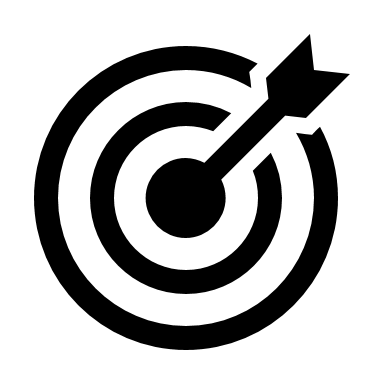 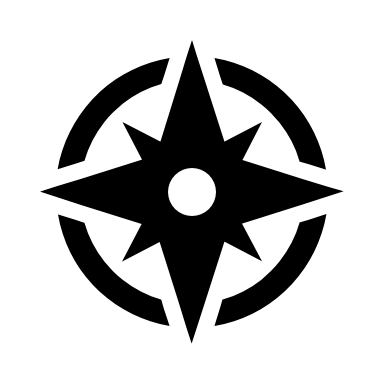 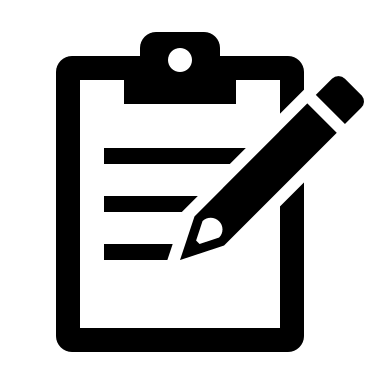 https://www.dictionary.com/browse/goal ; https://www.merriam-webster.com/dictionary/goal 
Locke, E. A., & Latham, G. P. (2002). Building a practically useful theory of goal setting and task motivation: A 35-year odyssey. American Psychologist, 57(9), 705–717. https://doi.org/10.1037/0003-066X.57.9.705
Kleingeld, A., van Mierlo, H., & Arends, L. (2011). The effect of goal setting on group performance: a meta-analysis. The Journal of applied psychology, 96(6), 1289–1304. https://doi.org/10.1037/a0024315
Team Members: Roles
Ogrinc, G. S., Headrick, L. A., Moore, S. M., Barton, A. J., Dolansky, M. A., & Madigosky, W. S. (2012). Fundamentals of health care improvement: A guide to improving your patient’s care. (2nd ed). Institute for Healthcare Improvement.
Team Members: Responsibilities
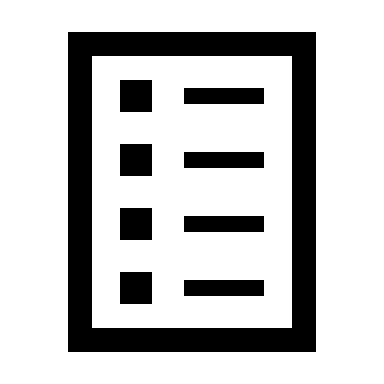 Tasks and duties assigned to each team member or team role
Leverage team member knowledge, skill, ability, etc. when assigning responsibilities
Consider opportunities for team members to develop new skills 
Creates a foundation for accountability
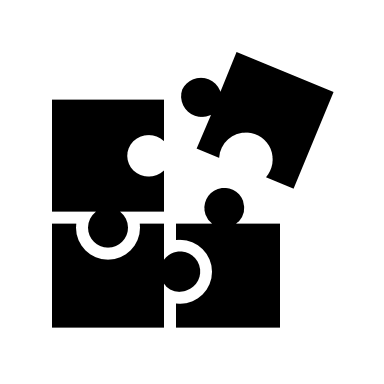 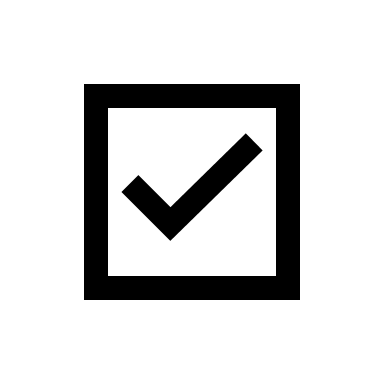 Resource: IHI QI Team Member Matrix Worksheet
https://www.ihi.org/resources/Pages/Tools/Quality-Improvement-Team-Member-Matrix-Worksheet.aspx
Resource: Creating an Improvement Team Worksheet
Resource created by Dr. Kennel
Resources: Team Meeting Agenda and Minutes Templates
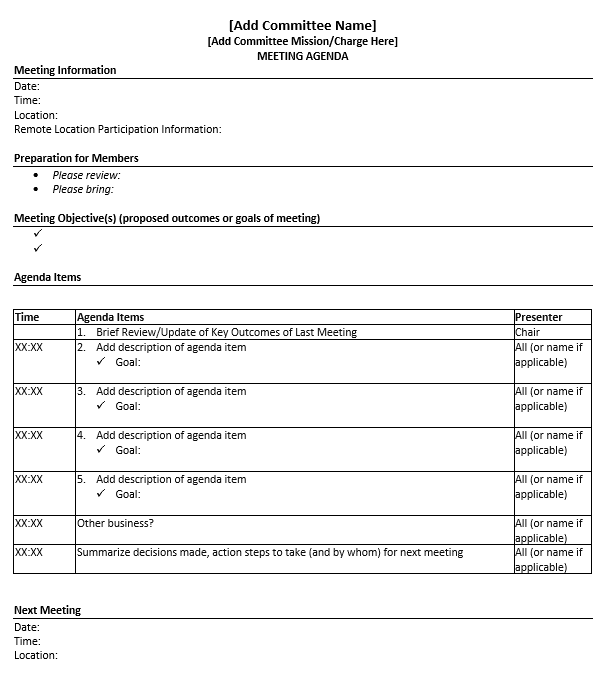 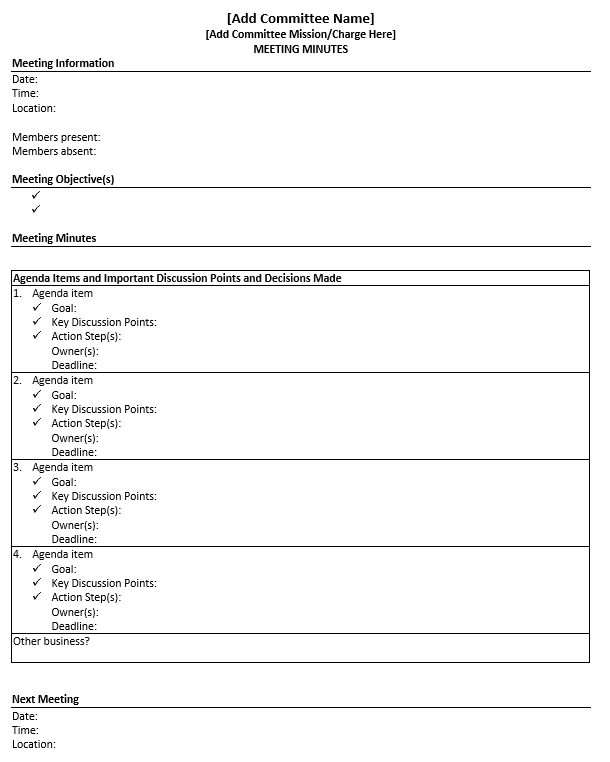 Resources created by Dr. Kennel
Conditions
Context/environment that the team operates within
conditions x capabilities is a powerful force
Tannenbaum, S., & Salas, E. (2021). Teams that work.  Oxford University Press.
Coaching
Leadership
Tannenbaum, S., & Salas, E. (2021). Teams that work.  Oxford University Press.
Monitoring Team Performance
Did we achieve our goal(s)/aim(s)? 
Are we satisfied with the team? Our work? Our performance? 
Did we work together successfully? Are we a viable team moving forward?
Your Capstone Project
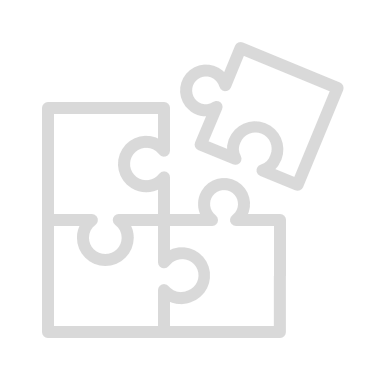 Sticky Team Issues
Not enough personnel to support QI efforts/always the same people
Multiple hats are a blessing and a curse
Be incredibly intentional when crafting roles, responsibilities, and your ask for their expertise and time
Physician engagement
IHI Engaging Physicians in a Shared Quality Agenda
Be incredibly intentional when crafting roles, responsibilities, and your ask for their expertise and time
Relationships among QI and senior leadership
Project sponsor role is key
Advocate for resources and support
Establish accountability structures to support forward progress
Reinertsen JL, Gosfield AG, Rupp W, Whittington JW. Engaging Physicians in a Shared Quality Agenda. IHI Innovation Series white paper. Cambridge, MA: Institute for Healthcare Improvement; 2007
Wrap Up